Let’s get the Job done!
Samen maken we werk van werk
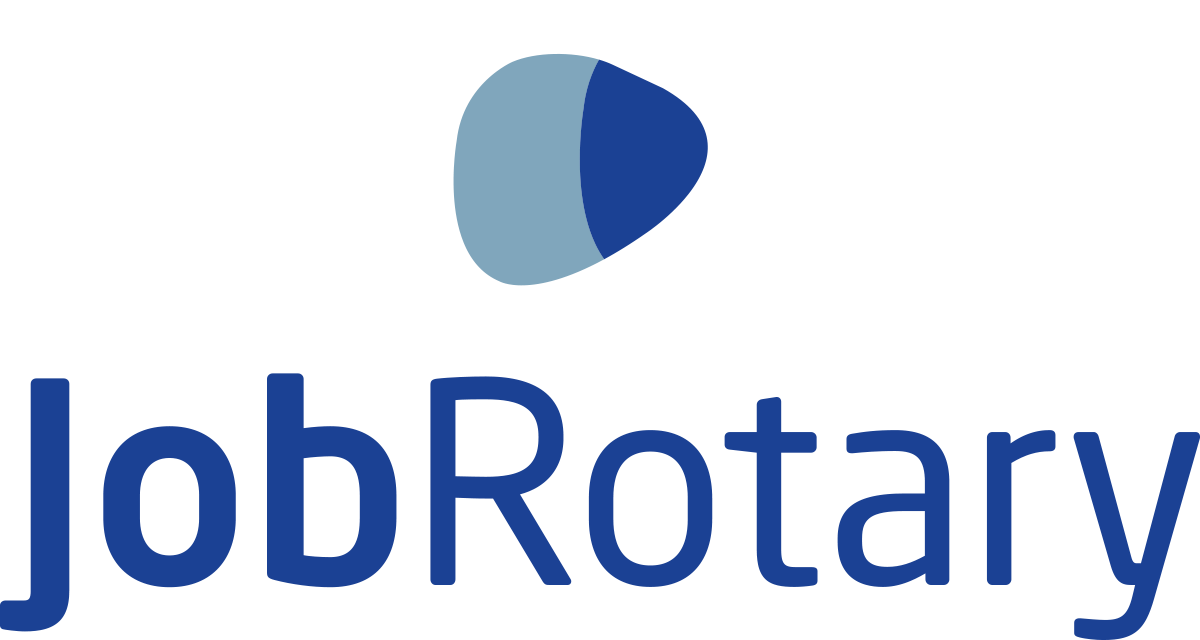 JobRotary is onderdeel
van vocational service 
en begeleidt en ondersteunt werkzoekenden 
op hun weg naar nieuw werk
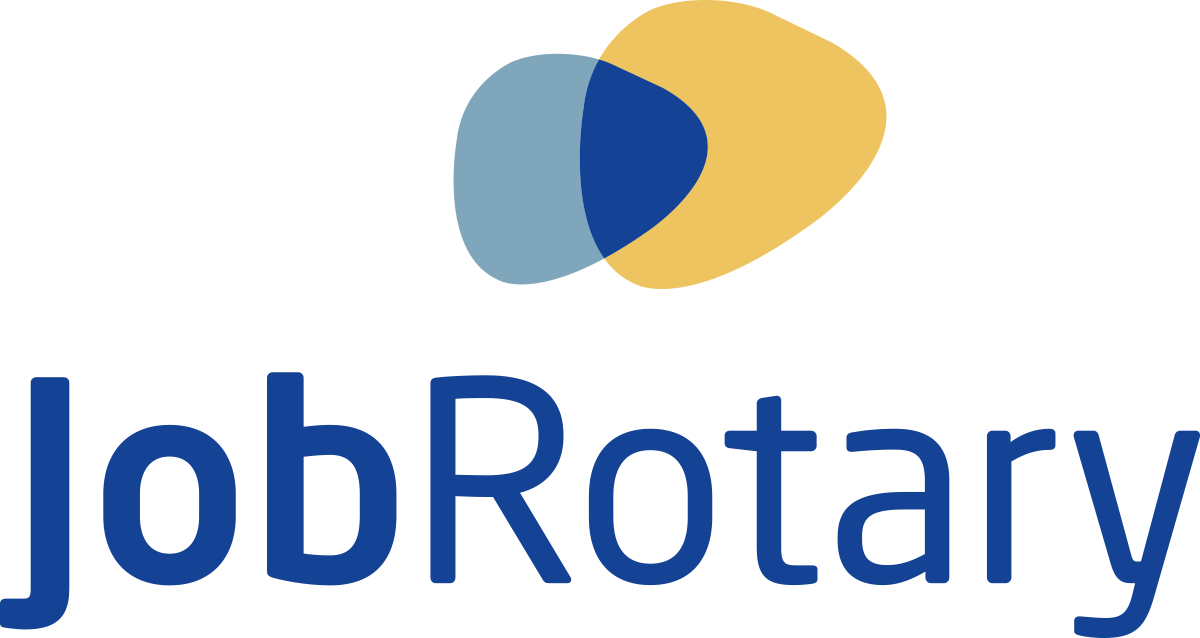 JobRotary bestaat 24 jaar
125 rotary clubs doen al mee, 
vanuit 35 regios

150 mensen vinden jaarlijks 
een baan dankzij JobRotary
Slagingskans van 51%
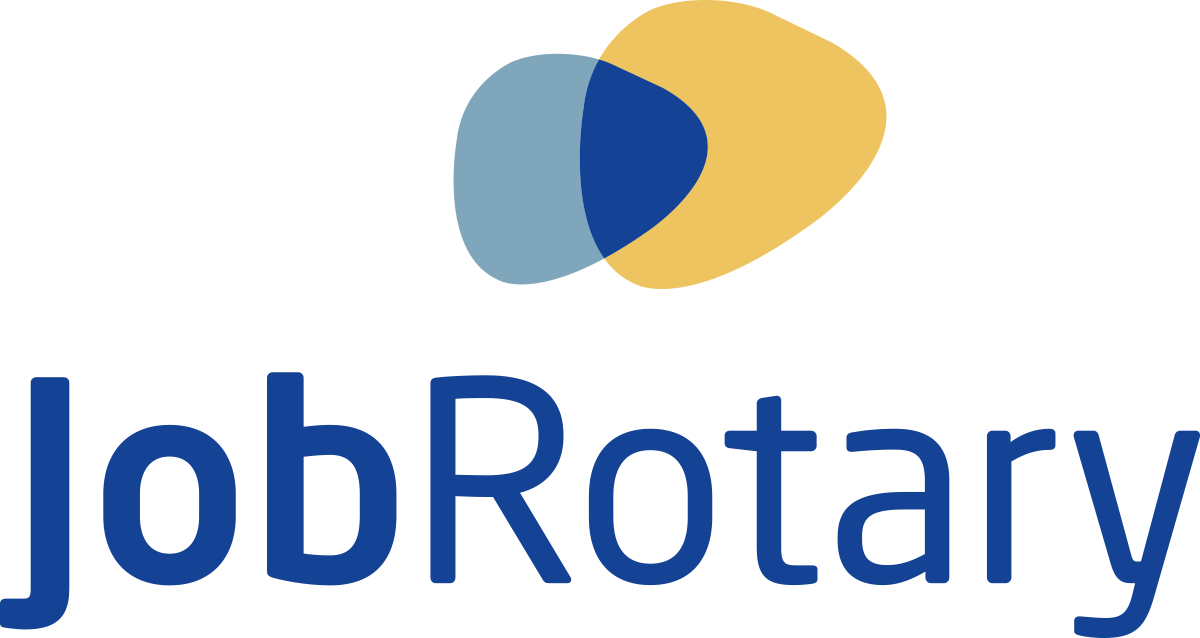 “Fijn om Bert
  te helpen in zijn 
  zoektocht naar 
  werkgeluk”
“De tips van 
  Anne hebben 
  echt het verschil 
  gemaakt”
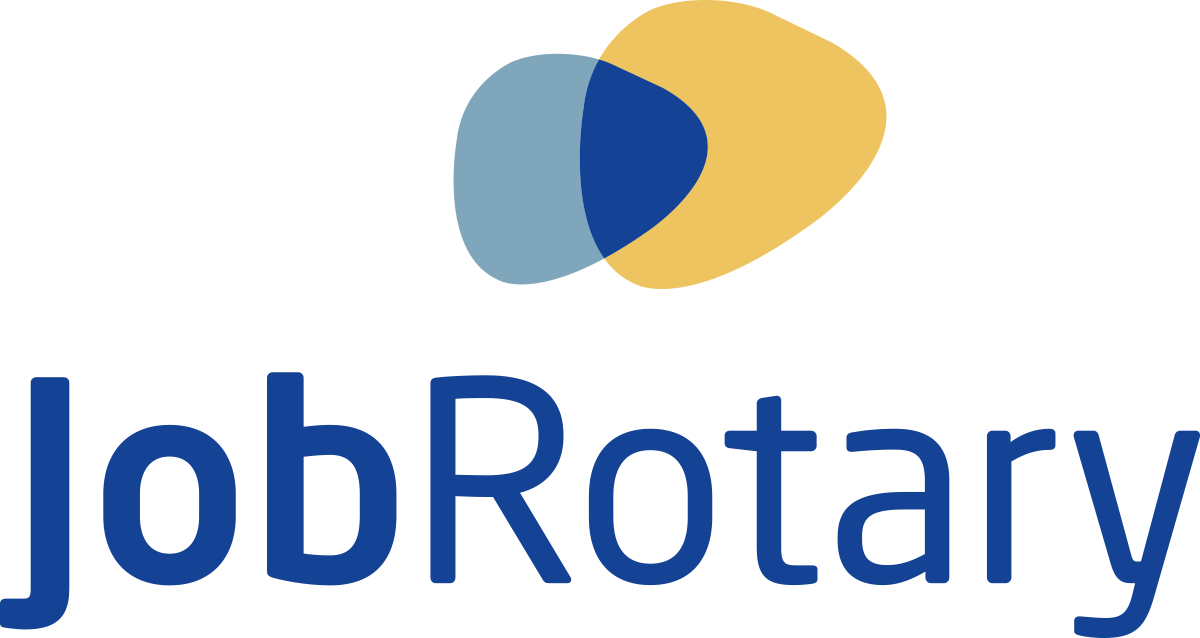 Waarom 
JobRotary?
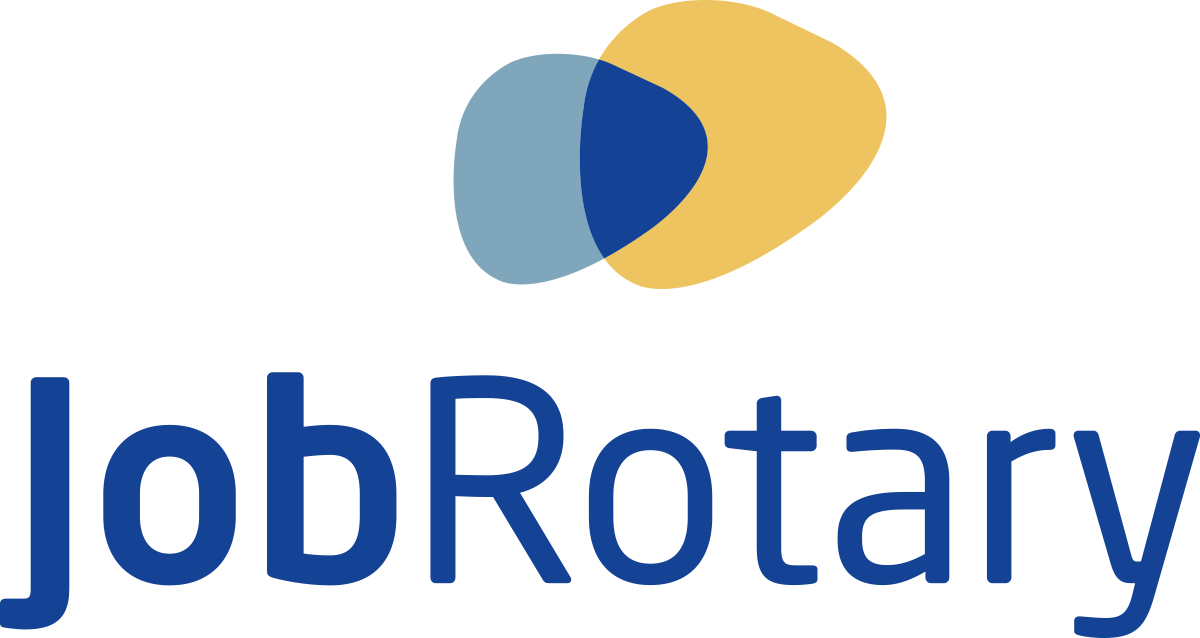 De vraag om ondersteuning bij werkzoekenden is nog steeds hoog.

Het grote netwerk en de vrijwillige inzet van Rotary zijn uniek

JobRotary biedt grote persoonlijke  betrokkenheid 
en aandacht voor de werkzoekende
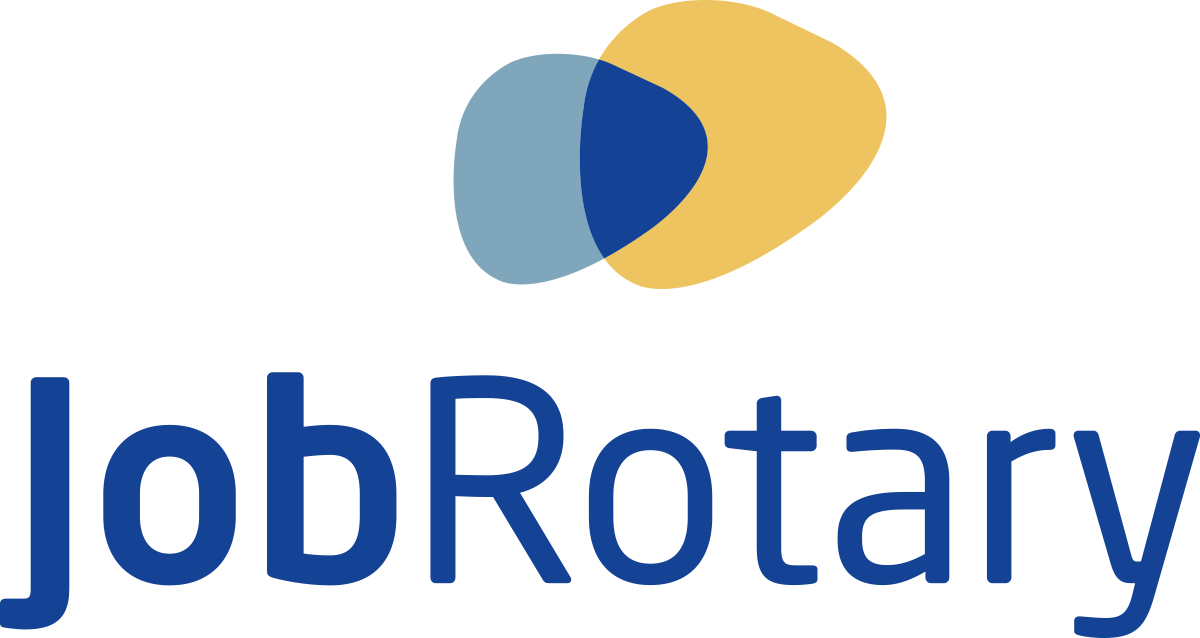 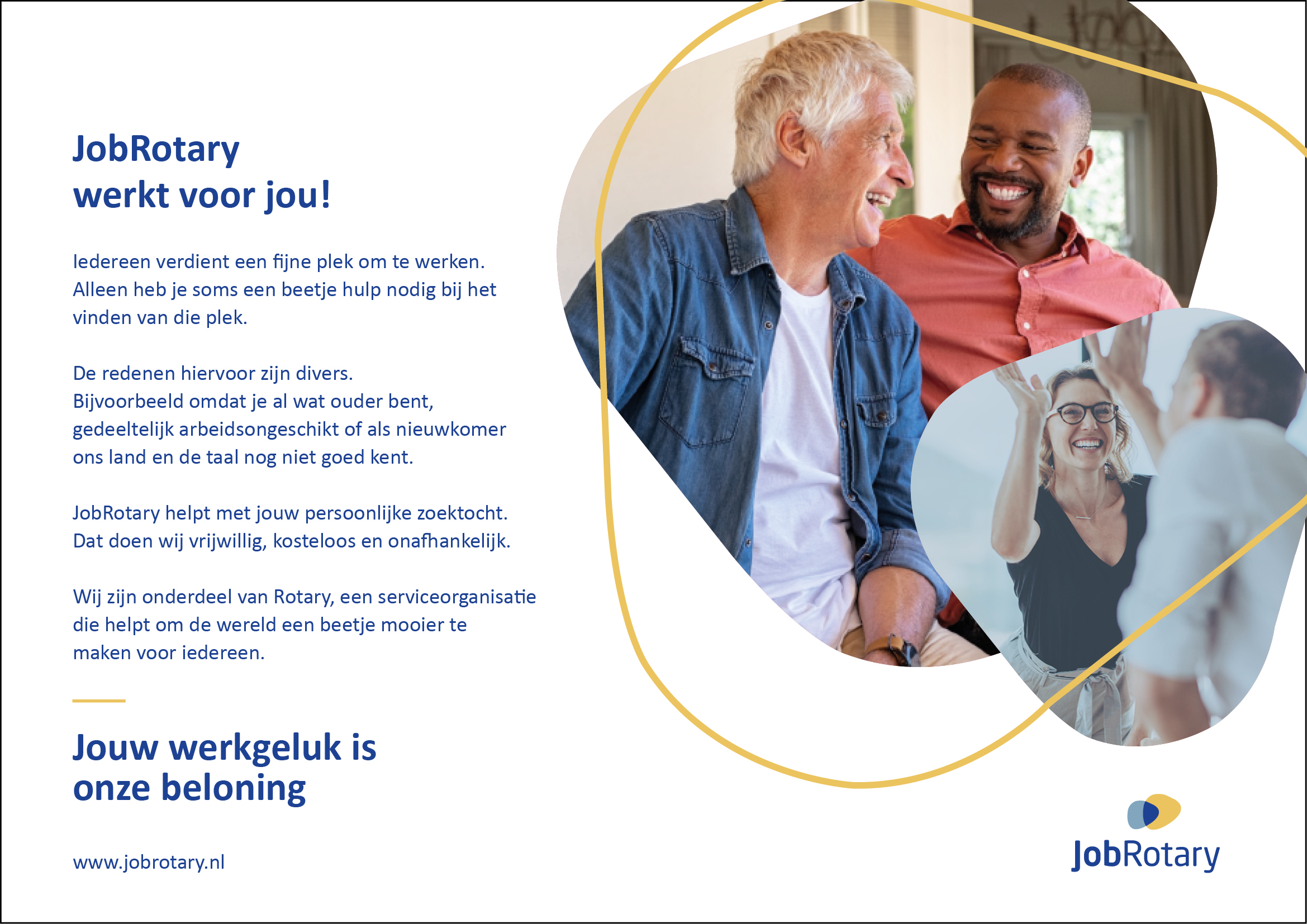 Voorbeeld
advertentie
Hoe werkt 
JobRotary?
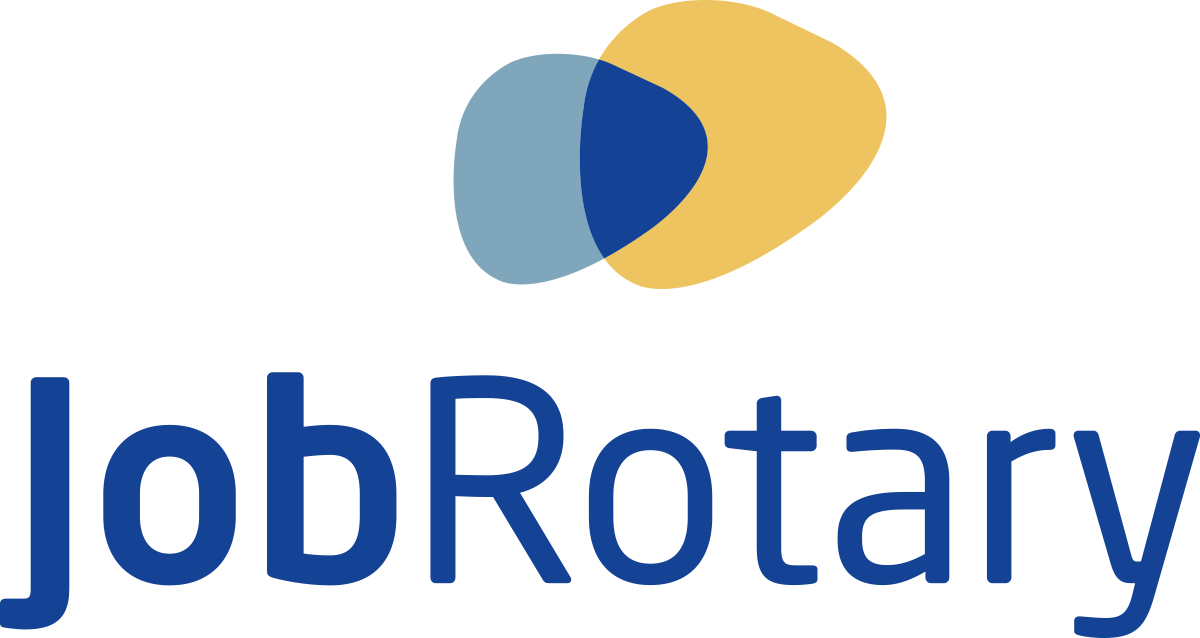 Een kandidaat meldt zich via de 
website van JobRotary
Zelfstandig of na advies via gemeente of UWV  
De kandidaat wordt in contact 
gebracht met de JR club in zijn regio 
Of die op basis van expertise bij de kandidaat past

Rotarians met ervaring functioneren 
als mentor

Persoonlijke begeleiding 1 op 1 
geheel vrijwillig
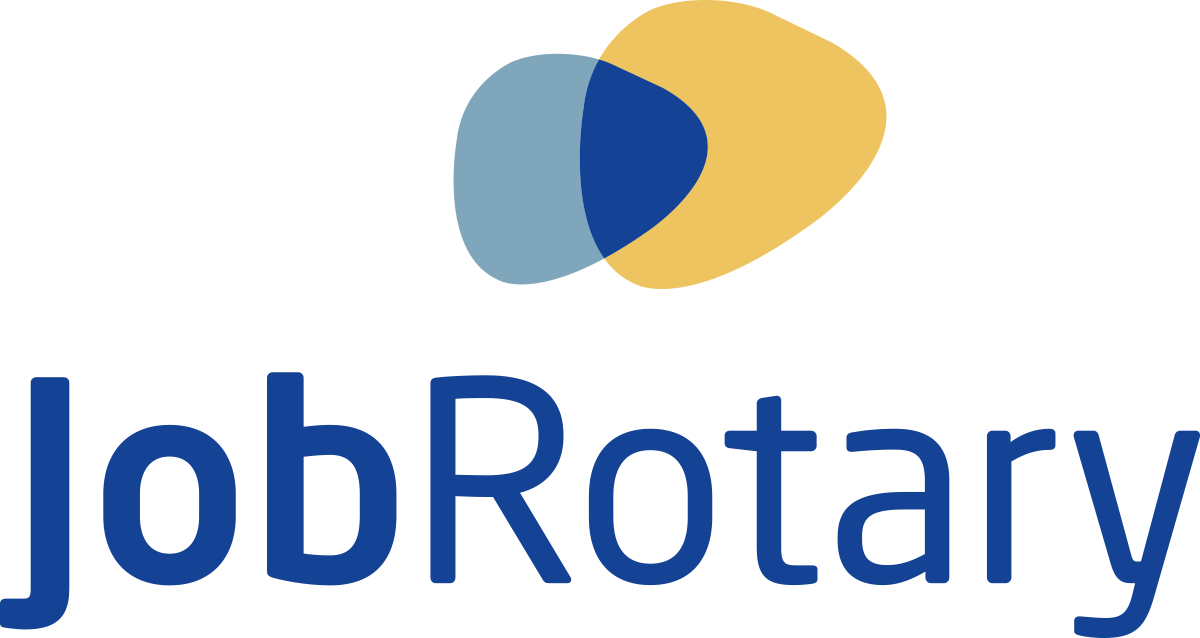 Mentoren zijn het kloppend hart van JobRotary
Ervaring in leidinggeven en kennis van personeelszaken
Mentor doet een intake gesprek
De mentor spreekt indien relevant zijn eigen netwerk aan
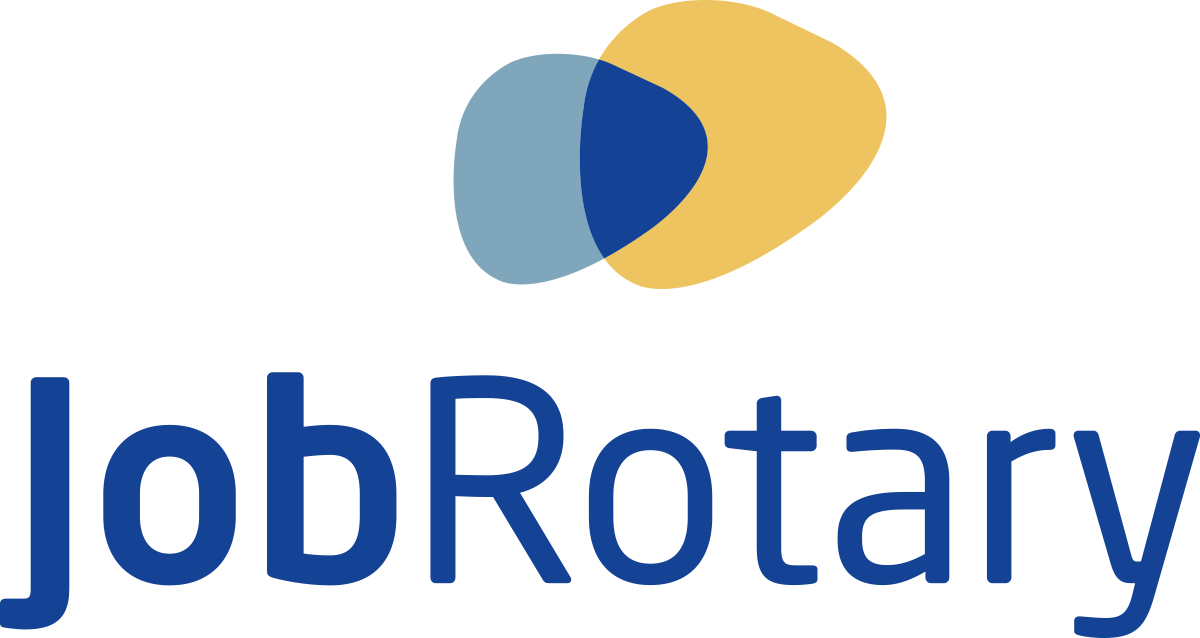 Mentoren zijn het kloppend hart van JobRotary
We kijken naar het huidige CV
Wat zijn kwaliteiten en hoe zetten we die opnieuw in de markt?
We geven vertrouwen, adviseren en activeren
We ondersteunen het zoekproces maximaal 
1 jaar
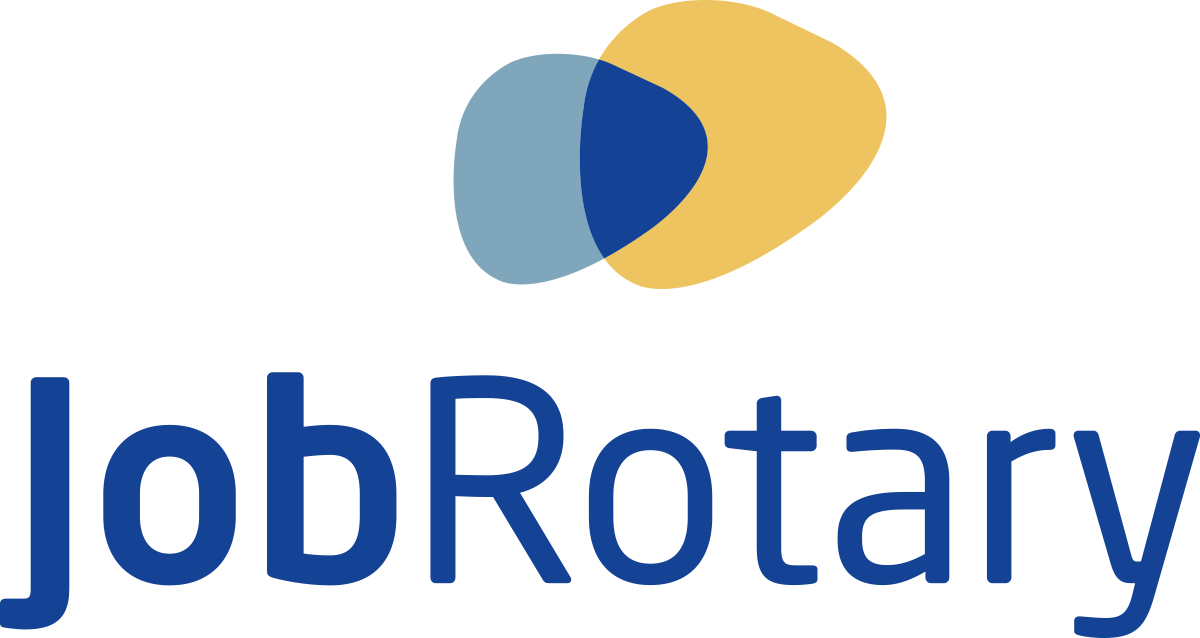 Mentor zijn
Voortgangsgesprek 1 à 2 keer per maand
Frequent telefoon- en mailcontact
Mentorenoverleg 1 à 2 keer per kwartaal
Maandelijks overleg met clubcoördinator
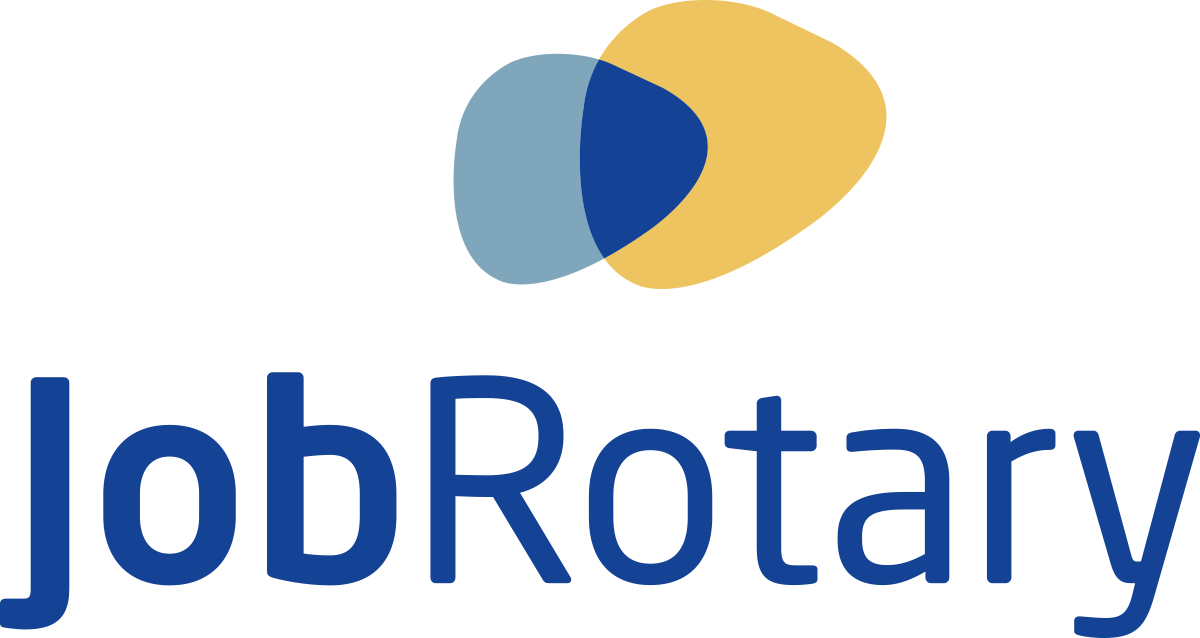 v
De kandidaat!
De kandidaat blijft zelf verantwoordelijk 
Bedrijven zelf benaderen
Zelf op zoek naar een baan
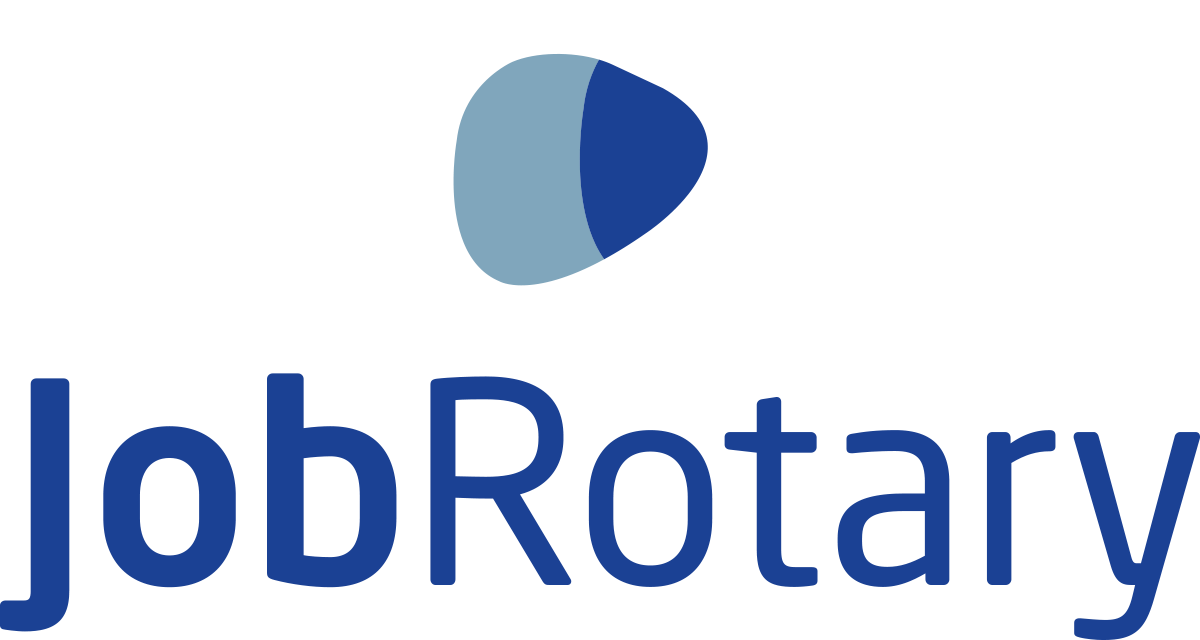 Aanmelden bij Rotary
Voorkeur 3 mentoren per club
Club meldt zich aan als regio of kan zich aansluiten bij bestaande regio
Benoemen van clubcoördinator
Contact: secretariaat@jobrotary.nl
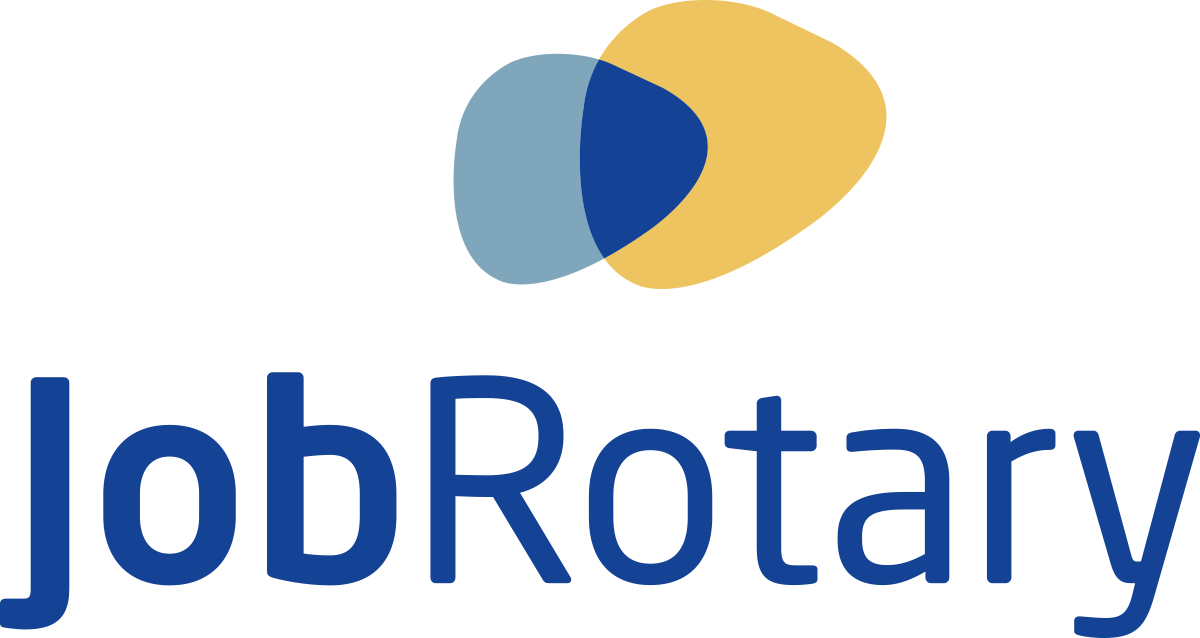 JobRotary algemeen
Landelijke stichting met bestuur en regiocoördinatoren 
Website voor aanmelding kandidaten informatie (jobrotary.nl)
Secretariaat: melding aan de regio’s nieuwe kandidaten en bewaakt begeleiding 
Regiocoördinatoren: onderhouden contacten met bestuur en secretariaat, verdelen dossiers onder de clubs 
Clubcoördinatoren: verdelen de dossiers onder de mentoren en ondersteunen en bewaken de voortgang 
De mentoren begeleiden de werkzoekenden
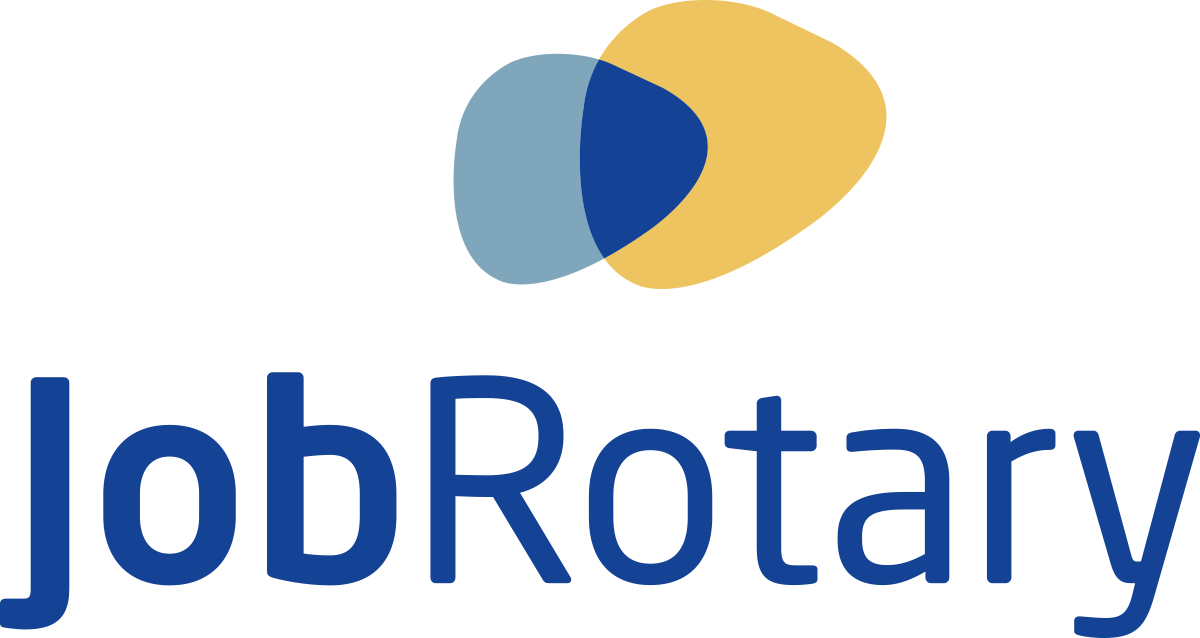 JobRotary algemeen
Gesprek over emotionele verwerking van het ontslag 
Aanpassen van CV en sollicitatiebrief
Verhogen van sollicitatie-activiteiten
”Peptalk”  voorafgaand aan sollicitatiegesprek, eigenwaarde  en zelfvertrouwen versterken
Netwerken waar mogelijk of relevant 
Eventueel beroep doen op andere Rotarians 
Is aanvullend op de activiteiten van professionele dienstverleners
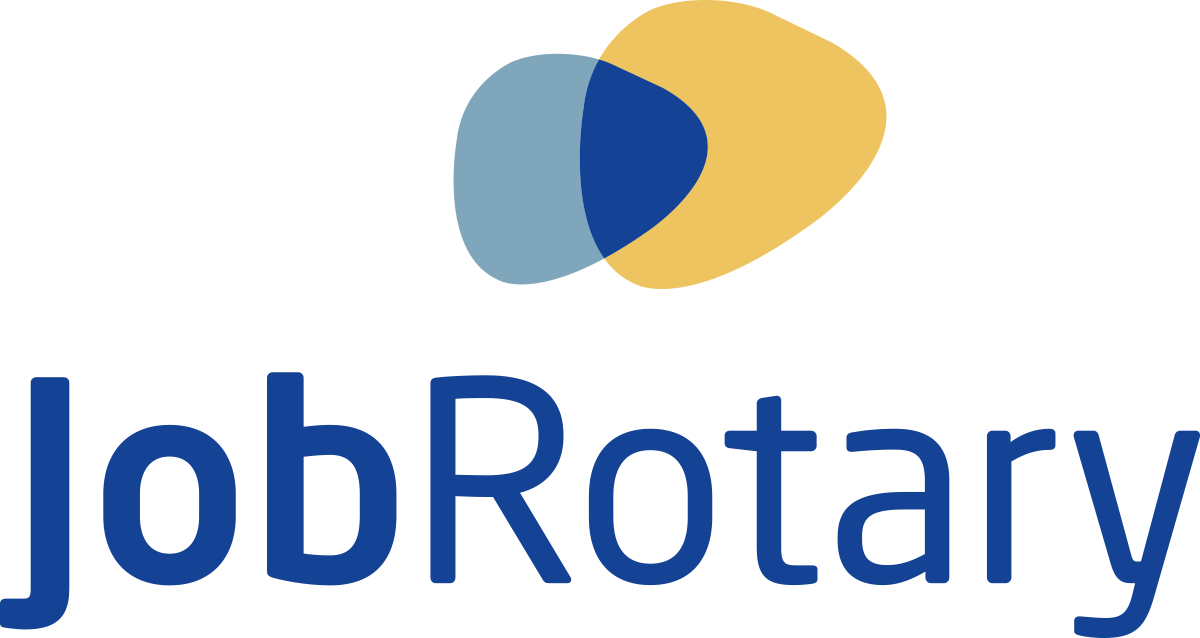 Website www.jobrotary.nl
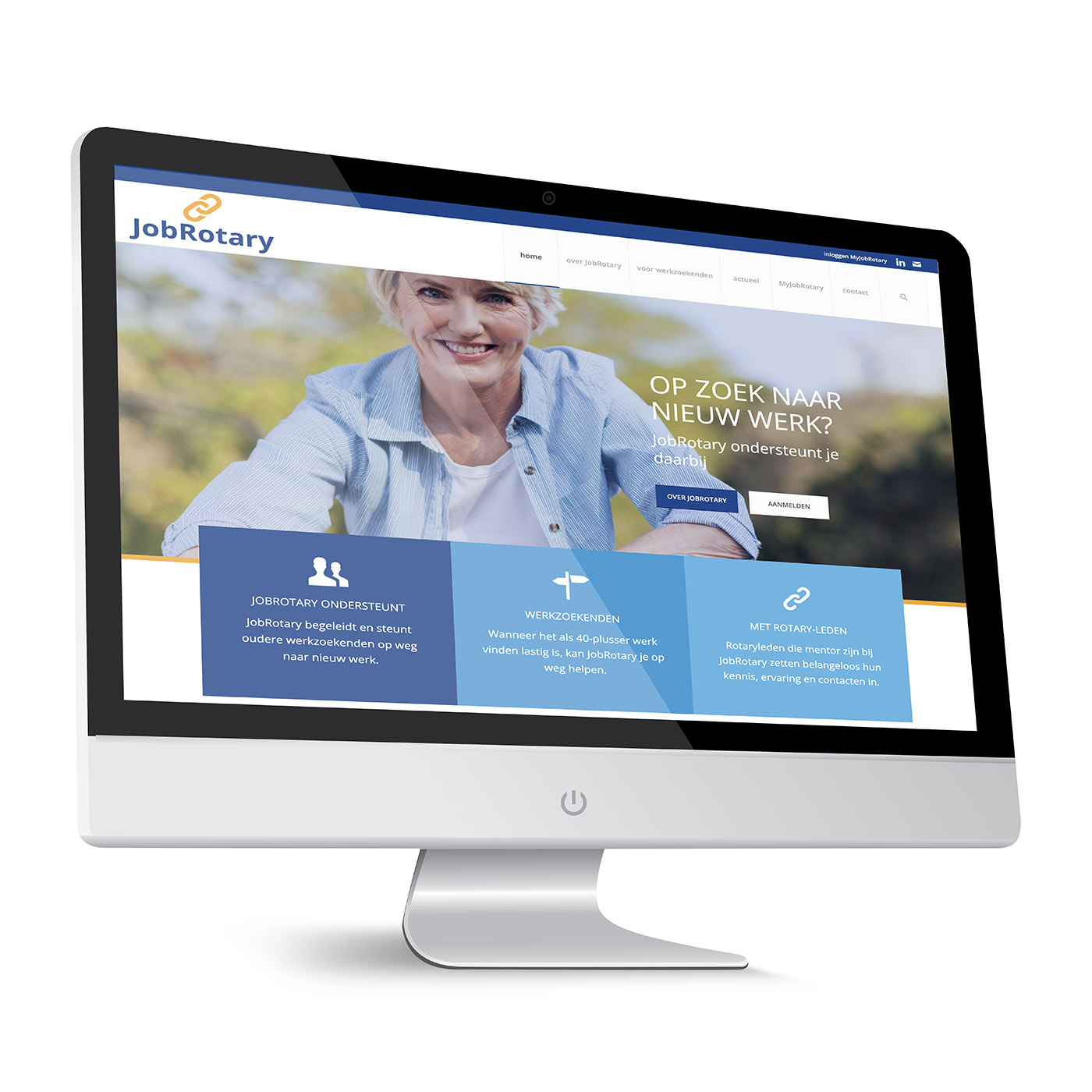 Trainen mentoren 
Handboek loopbaanbegeleiding 
Foldermateriaal 
Centrale administratie 
Publiciteit
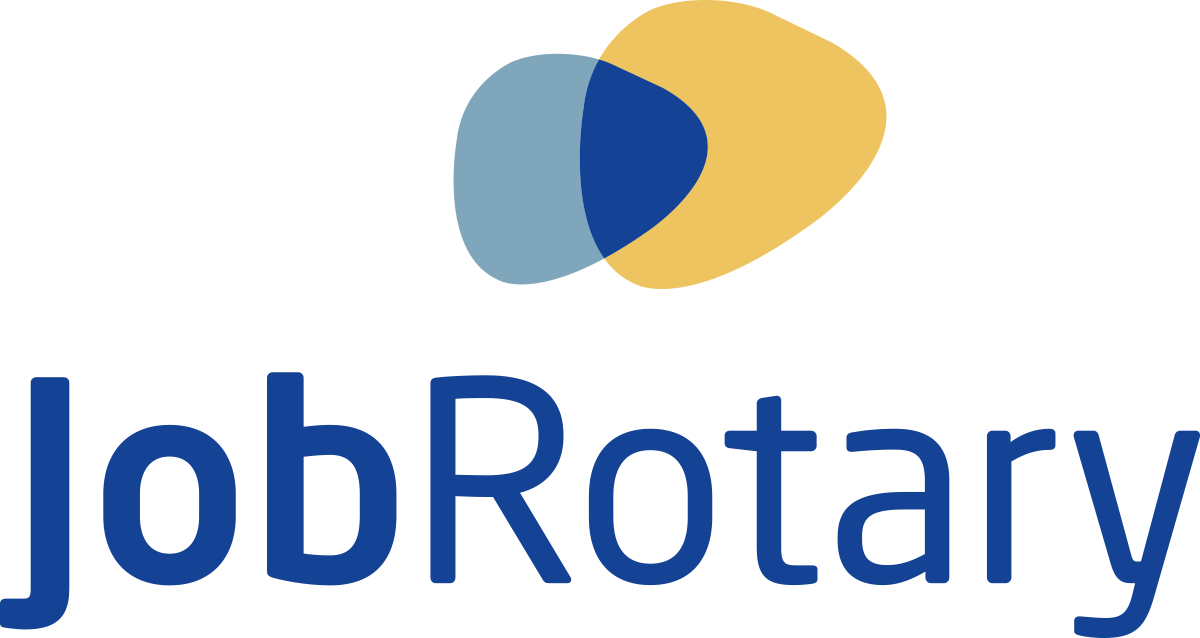 Website www.jobrotary.nl
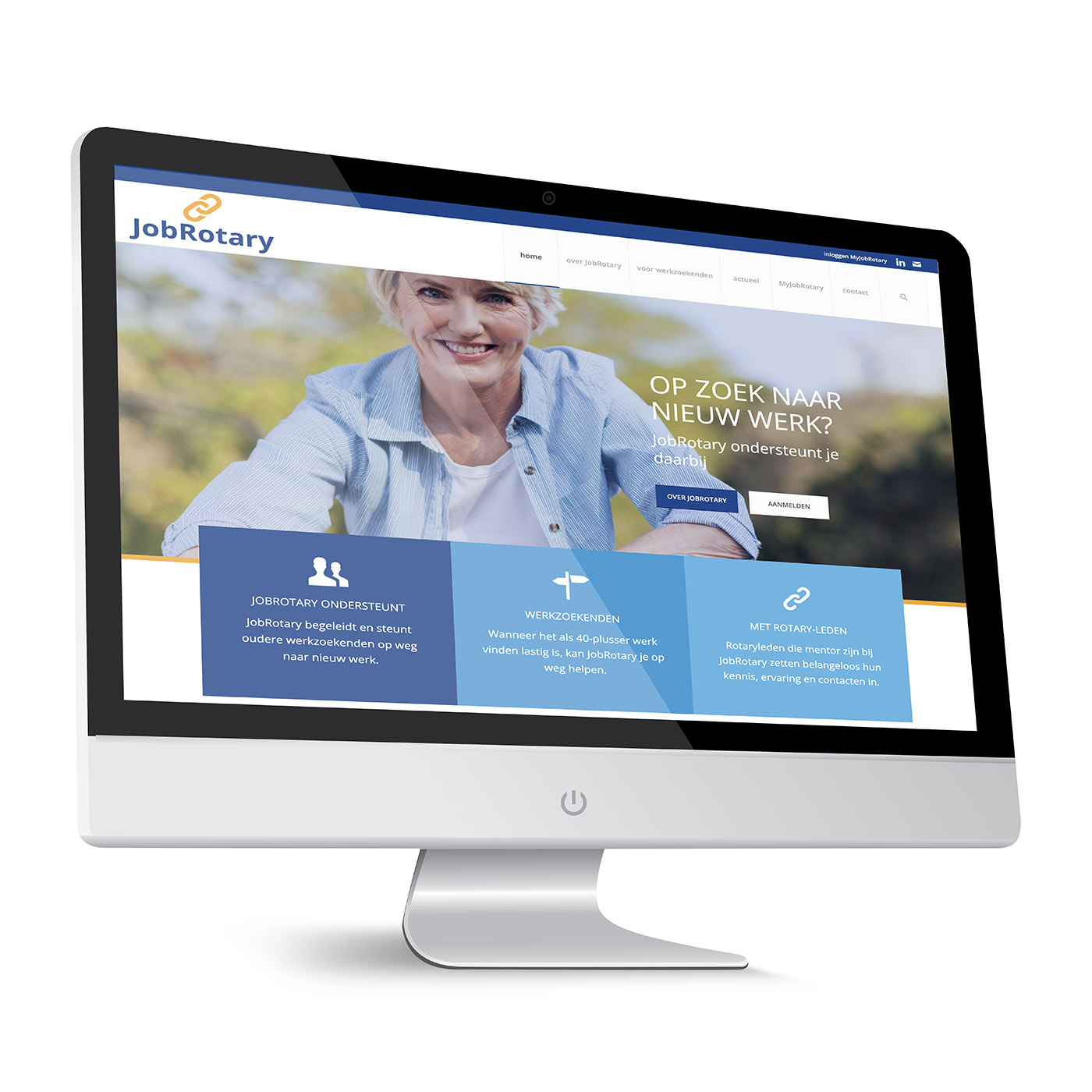 Kartrekker vanuit deze club(clubcoördinator) 
Aangevuld met 2 mentoren
Aanmelden bij het secretariaat JobRotary
Publiceren in de regiobladen
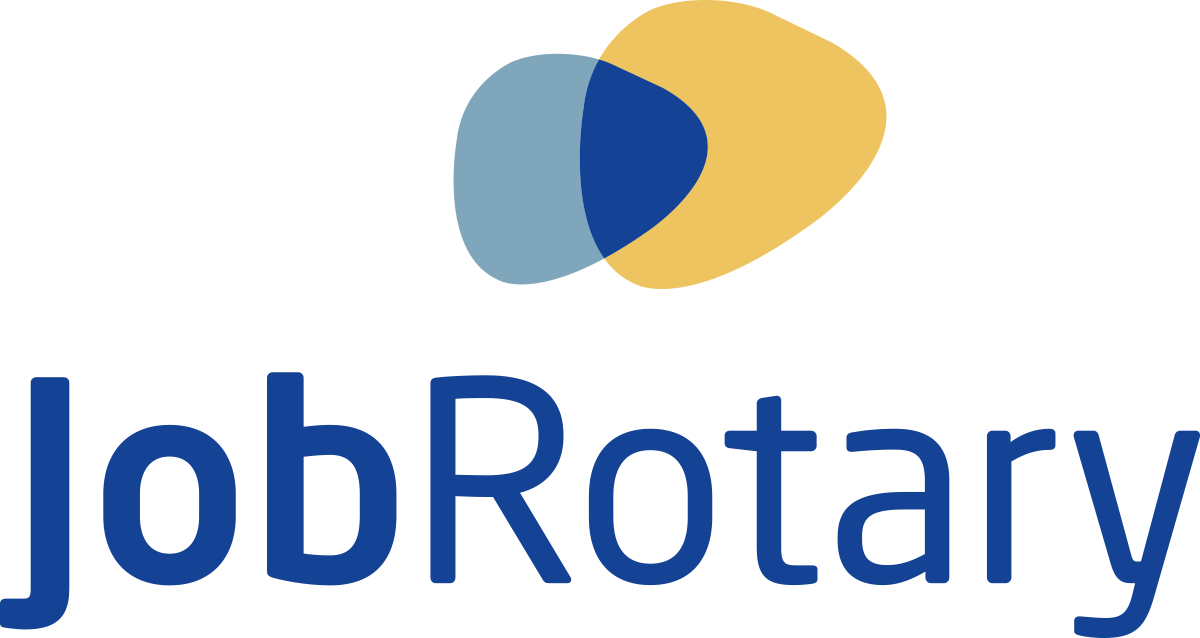